Птичий зоопаркдифференциация звуков П и Пь
Полякова Нина Александровна
Учитель-логопед
МБОУ «СОШ с. Горнозаводска Невельского района Сахалинской области»
Скажи, как назывется птица. Если в названии слышишь твердый звук П – нажми на синий квадрат, если мягкий ПЬ, то на зеленый.
Удачи!
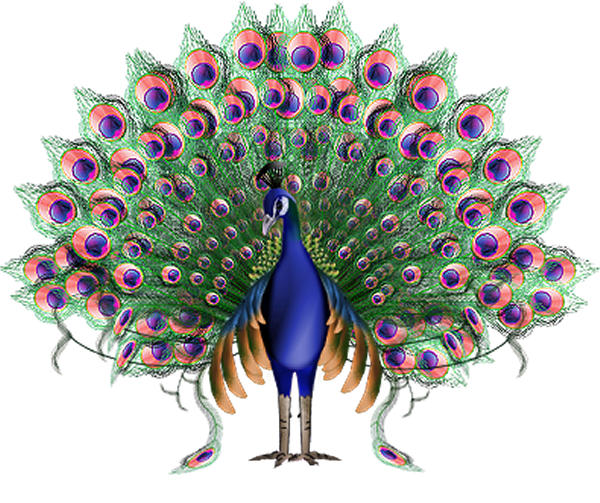 Правильно!
Попробуй ещё раз!
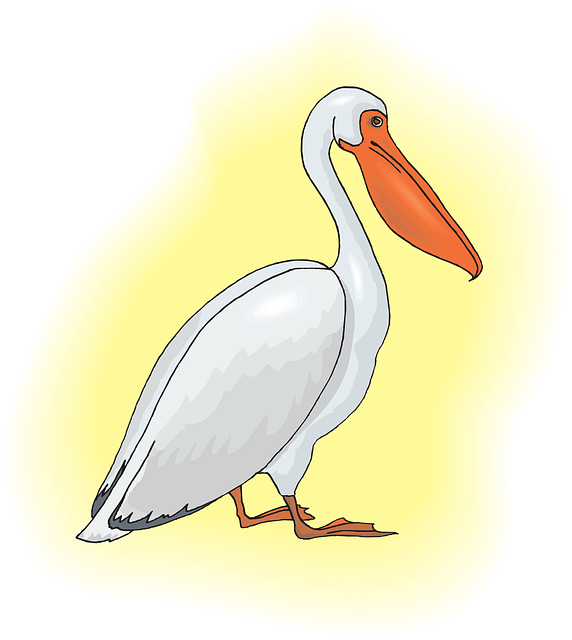 Попробуй ещё раз!
Правильно!
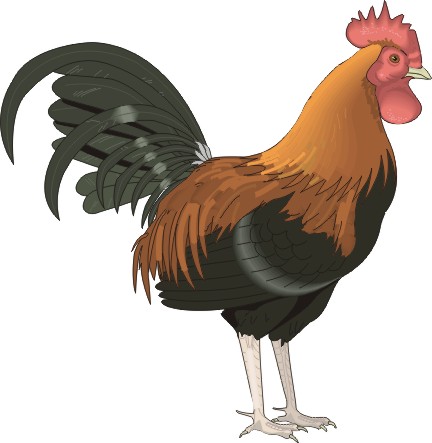 Попробуй ещё раз!
Правильно!
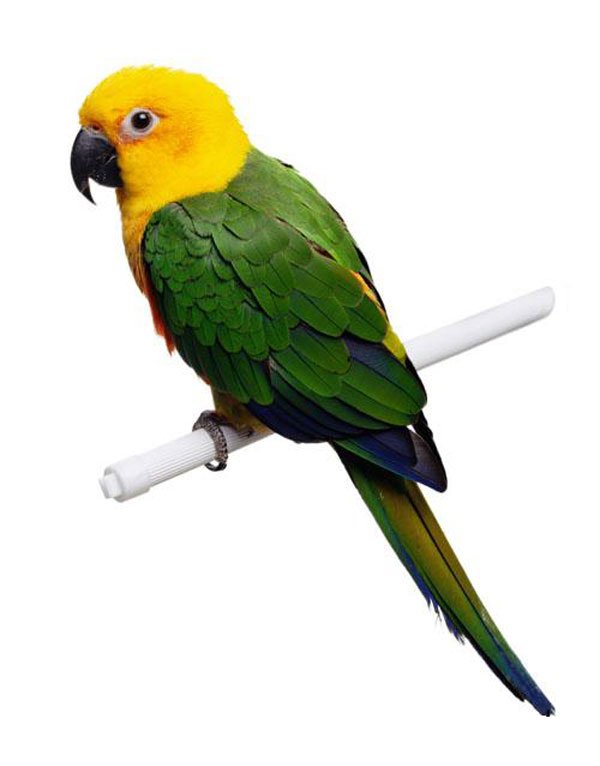 Правильно!
Попробуй ещё раз!
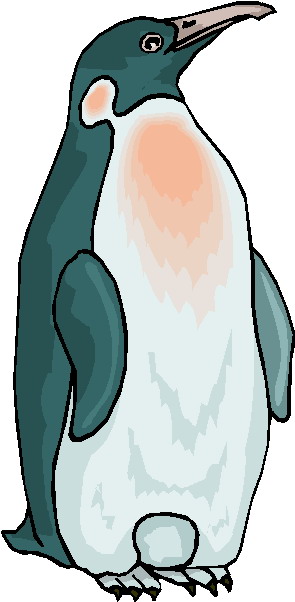 Подумай ещё раз!
Правильно!
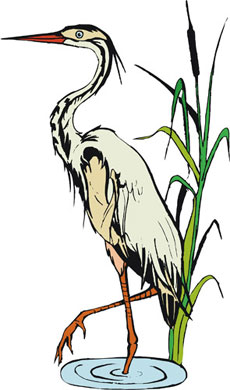 Правильно!
Попробуй ещё раз!
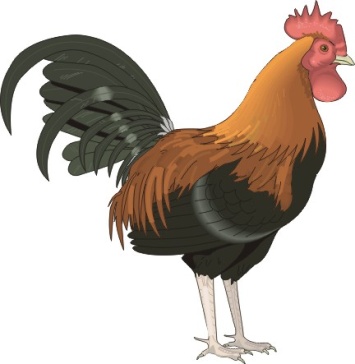 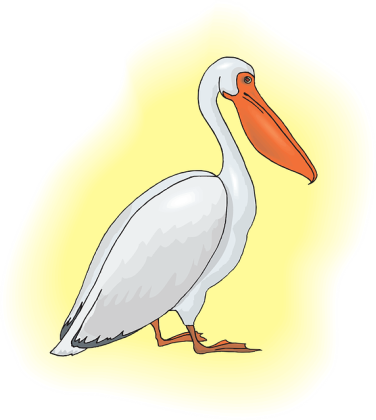 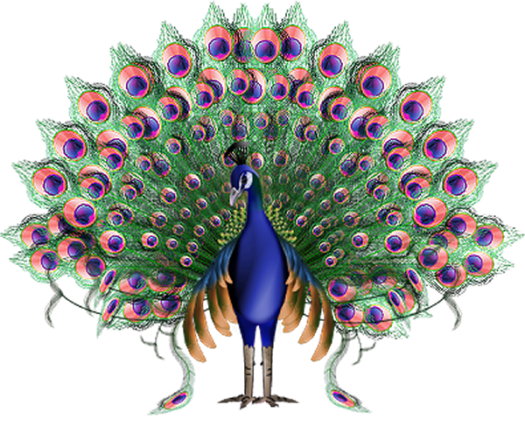 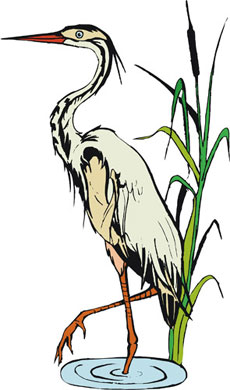 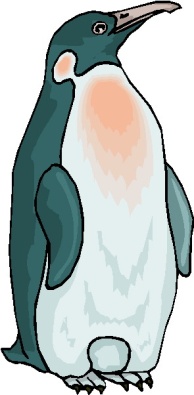 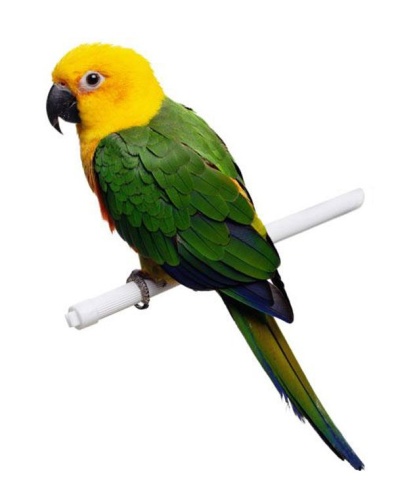 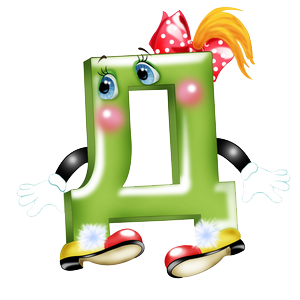 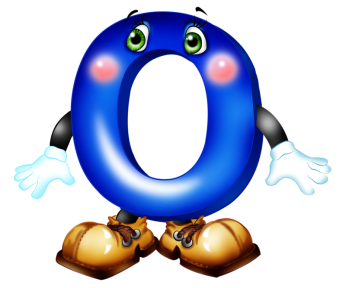 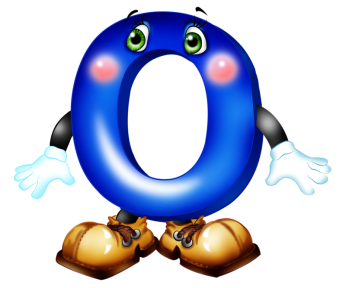 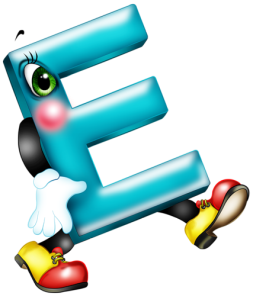 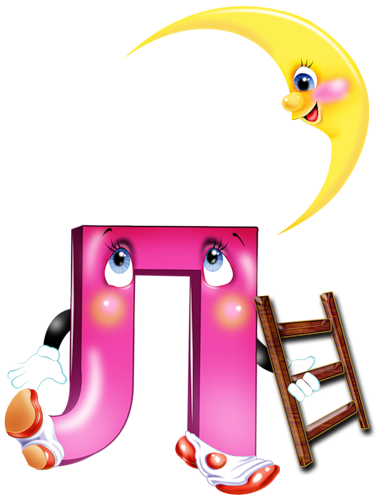 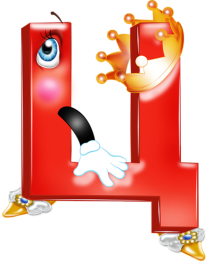 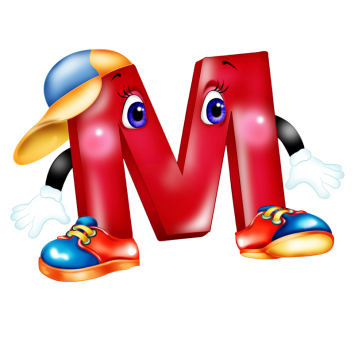 http://www.zooclub.ru/attach/fotogal/clip/birds/38.jpg цапля
http://img0.liveinternet.ru/images/attach/c/1/61/788/61788605_BirdPeacockWTCreatedByVictoriaPSPsm.png павлин 
http://bbsimg.ngfiles.com/1/16915000/ngbbs487f8a03d0005.jpg петух
http://www.gigart.ru/uploads/posts/2009-03/1238185245_1238083736_vstavka4.jpg попугай
http://pixabay.com/static/uploads/photo/2012/05/02/18/53/yellow-45992_640.png?i пеликан
http://www.clipartgratis.it/foto/animali/uccelli/uccelli_197.jpg пингвин